El miedo nos gobierna. Esa es una de las herramientas de las que se valen los poderosos, la otra es la ignorancia. Eduardo Galeano
En esta época de cambios vertiginosos  … Los encantados y los  desconcertados comparten la misma situación de parálisis: han dejado de pensar. El fascinado sólo ve inmensas posibilidades para el futuro, mientras que el perplejo vive anclado en la confortable seguridad del pasado.   José Luis Orihuela
Divorcio entre contenidos curriculares y vivencias sociales
La investigación pretende descubrir el divorcio que se da entre los contenidos curriculares y las vivenciaas sociales, abordando dos ítems:
El segundo, “Nuevo paradigma educativo emprendedor” que promueve el uso de términos que respondan y se adecuen mejor al paradigma educativo integrador, de tal manera que haya consonancia entre los vocablos empleados y lo que se pretende compartir y vivir.
El primero, “tradicionalismo aun imperante”, en el cual se examina algunos vocablos que se emplean hoy, incluso pretendiendo aplicar alguno de los nuevos enfoques pedagógicos.
La metodología empleada se centra en los procesos hermenéutico/interpretativo que posibilitan secuenciar la relación que se da entre contenidos curriculares y vivencias sociales, a fin de propiciar procedimientos integrativos
El sistema, que nos quiere ciegos, que nos quiere mudos, que nos quiere sordos, no nos ayuda a vivir naciendo. El sistema nos entrena para vivir muriendo y para vivir matando: matando, hacia afuera, porque todo prójimo es un competidor y un posible enemigo.  Eduardo Galeano y Gunter Grass
Hablar hoy de “ciudadanía” debería ser aprovechado para indagar en el modelo de sociedad y de educación que es preciso reconstruir ... tarea pendiente de la última década: qué currículo, qué conocimientos serían los más adecuados para el tipo de sociedad que es preciso redefinir.   Antonio Bolivar, Florencio Luengo
Tradicionalismo aun imperante
Hipóteis: Dado el contexto socio/económico/educativo, es posible que exista un divorcio entre los contenidos curriculares y las vivencias sociales, impidiendo la inclusión social durante el proceso de aprendizaje/enseñanza
La historia se inicia con ese hombre que camina y descubre posibilidades para crecer. En el baile, copia los movimientos del viento, del mar, de los árboles, etc.; poetiza su cuerpo asumiendo la creación que los poetas accionan en palabras. Así, manifiesta un cuerpo activo, posibilidades plásticas y un accionar en la poesía
Según Werner Jaeger, en Paideia, la primera educación que un griego recibía, se refería al uso de su cuerpo, porque allí encontraba un orden (un cosmos) y una extensión a todas sus acciones; se promovía el uso del razonamiento y la crítica en eventos públicos.
El resurgir de la educación continua a inicios del Siglo XX, orienta los esfuerzos hacia la actualización de los adultos y prepararlos para responder a las exigencias del ámbito laboral.
A principios del siglo XX, la escritura impresa es el medio predominante para difundir el saber en Occidente.
La UNESCO expresó “un alegato en favor de que se dote al sistema de enseñanza no sólo de maestros y profesores adecuadamente formados, sino también de los elementos necesarios para impartir una enseñanza de calidad: libros, medios de comunicación modernos, entorno cultural y económico de la escuela, etc.”. (¿Confusión terminológica?) ¿Se podrá lograr una educación para la inclusión?
La palabra educación entraña una conceptualización difícil, dada la diversidad de acepciones y la evolución de las acciones y enfoques, que le son consustanciales.
La palabra educación significa “evolución de dentro hacia fuera” ya que deriva de las voces latinas ex y duco.
Como consecuencia, se establecen dos puntos de vista: el más aceptado o compartido, sostiene que la enseñanza y el aprendizaje se constituyen en una unidad didáctica y dialéctica, enfocándolos como dos procesos no antagónicos, sino complementarios (Klingberg, 1980; Berrier et al., 1987; Klingler y Vadillo, 1997; Gallego, 1999; Zilberstein. et al., 1999; Perales et al., 2000; Mota, 2004).
Enseñar expresa la idea de:
Comunicar conocimientos, habilidades, ideas o experiencias a una persona que no las tiene, con la intención de que las comprenda y haga uso de ellas.
Mostrar una cosa o una persona a la vista de alguien: enseña el billete al revisor.
Dar una información, un dato o una señal que permita llegar al conocimiento de una cosa: la experiencia nos enseña que es bueno saber pedir ayuda.
Por costumbre, se indica con el nombre de maestro al docente de una materia que opera en la institución escolar.
Profesor es un sustantivo de acción, derivado del verbo profiteor “hablar delante de la gente”, compuesto por el prefijo pro “delante de” y el verbo fateor “hablar”.
Maestro es la forma patrimonial de la antigua palabra latina magister,  magistrum, con el significado original de “el más óptimo, el jefe”.
Concordamos con Ubertone que dictar clase es lo que hacían los profesores en las primeras universidades, antes de la invención de la imprenta; pues existían pocos libros y escasos ejemplares de cada libro
El profesor iba a clase con el libro y lo leía lentamente. Cada estudiante iba copiando lo que decía el profesor, y así, al final del curso, tenía su propio ejemplar del libro.
El alumno era considerado como un homúnculo o adulto en miniatura, por lo que su educación incluía mucha rudeza, disciplina y responsabilidades de los mayores.
Los fines de la educación eran: servir al ejército, a la patria, cultivar el cuerpo y el espíritu.
El magistrocentrismo es figura central del proceso educativo. El maestro posee todo el conocimiento, y los alumnos tienen el rol de recibirlo pasivamente. El enciclopedismo, por su parte, consistía en demostrar, a los demás, que se poseía determinado conocimiento.
El magister dixit era parte de la enseñanza medieval en las universidades, siguiendo el manual escrito por ciertos autores antiguos sobre determinadas materias, como Galeno en medicina o Tolomeo en astronomía.
El método positivista de Descartes, con su originalidad y vigor, está generando una imposición casi ciega en el desenvolvimiento y actuar escolar.
La memoria motora comprende el repertorio de actividades motoras de la conducta que en parte son innatas, condicionadas por la constitución genética, pero que en su mayoría han sido aprendidas por la práctica, por la reiteración y el perfeccionamiento progresivo de los movimientos .
En materia educativa, el memorismo debe ser asunto del pasado; el maestro debe dejar de ser el que todo lo sabe, para convertirse en el facilitador que acompaña al estudiante en la búsqueda y construcción del conocimiento.
La verticalidad es una forma de concebir el mundo que es reflejo del modelo piramidal de la sociedad; es una manera de percibir el mundo y las relaciones humanas. Es una idea central, en ciertos autores, quienes han estudiado el autoritarismo de un modo u otro. (Horkheimer, 1998; Reich, 1972 y 1985; Fromm, 1976).
Las relaciones humanas (Fromm, 1976) se convierten en un patológico juego de sumisión y dominio, en un proceso cuyo fundamento es el ejercicio del dominio y del poder. Así lo demuestran los inquietantes estudios de Foucault, que subrayan esta omnipresencia de un poder que lo impregna todo en las relaciones humanas, en sus niveles más alejados de la pirámide política
La necesidad de actualización surge cuando hay diferencia entre lo que una persona debería saber para desempeñar una tarea, y lo que realmente sabe. Estas diferencias suelen ser descubiertas al realizar evaluaciones de desempeño, o descripciones de perfil del puesto.
La actualización del personal (no capacitación) es la gestión integrada de desarrollo del personal o de los funcionarios y demás colaboradores, para fortalecer su visión crítica, su sentido solidario y de pertenencia, propiciando la competitividad de la empresa; ello implica la intervención planificada y participativa en el desarrollo de actitudes, valores, destrezas y conocimientos requeridos para el logro de objetivos empresariales.
Debemos abandonar los vocablos que denigran la naturaleza racional del hombre y que distingue a los seres humanos entre los capaces y los incapaces, lo cual es incomprensible en educación.
Todo ello exige que el proceso formativo se inicie desde los primeros años de vida de las personas, es decir, desde el ingreso a las cunas, centros infantiles, y siga en la formación primaria, secundaria y universitaria.
Un paradigma es un armazón del pensamiento... un esquema para comprender y explicar ciertos aspectos de la realidad. Marilyn Fergunson
La ciencia como paradigma contemporáneo del saber.  Agazzi, 1996
Quien piensa con la cabeza, repite; quien piensa con la inteligencia, reflexiona y analiza.
Nuevo paradigma educativo integrador
Considerando los diferentes vocablos mencionados, podemos observar que, aun intentando aplicar las orientaciones constructivistas u otros enfoques dinámicos, se da una separación o un divorcio entre los términos utilizados y los contenidos curriculares que se pretende desarrollar.
La educación tradicional olvida que la escuela es, primariamente, una institución social; pues la educación es un proceso social, y la escuela debe ser la forma de vida en comunidad, en la que se han concentrado todos los medios más eficaces para orientar al educando a participar en los recursos heredados y a utilizar sus propias competencias para fines sociales.
La educación debe al estudiante orientar para que :
Descubra y busque iniciativas, oportunidades o las cree 
Encuentre nuevas formas de hacer las cosas.
Generar valor siempre: Siendo empleado o empresario.
Promueva la creación de riqueza a través de su propia empresa.
Anime a los estudiantes a lidiar con la incertidumbre y a responder positivamente al cambio, con nuevas portunidades.
El progresivo ensanchamiento de la sociedad de la información parece ir dando lugar a un nuevo paradigma educativo, caracterizado por la interactividad inclusiva; pues estamos asistiendo a una profunda transformación de la conceptualización educativa, caracterizada por la rotura de las fronteras de espacio y tiempo.
El modelo de relación, en red, comienza a implantarse progresivamente en todo tipo de instituciones, desde la familia (donde la organización tradicional, agraria y jerarquizada, está dando paso a formas muy diversas de agrupamiento) a la empresa (donde la conformación de equipos, organizados en red, tiende a sustituir a las más clásicas manifestaciones del fordismo industrial).
Méndez (2004), establece la “hologerencia académica” como nuevo paradigma, constituyendo una estructura organizativa académica humanizada, descentralizada e integrada, eficaz, eficiente, efectiva socialmente, descentralizada en principios: experimentales y de cambio humanístico, holístico, dinámico, científico
El "paradigma de simplificación" nos enseñó a conocer dividiendo, separando, antagonizando y excluyendo. El pensamiento complejo nos invita y reta a pensar religando, juntando, contextualizando; nos insta a ver e integrar los antagonismos y a desarrollar una visión poli ocular de la realidad.
La unidad de un ser, de un sistema complejo, de una organización activa, no es entendida por la lógica identitaria, ya que no sólo hay diversidad en lo uno, sino también relatividad de lo uno, alteridad de lo uno, incertidumbres, ambigüedades, dualidades, escisiones, antagonismos. E. Morin, 1996
Concluimos ratificando que el contexto socio/económico/educativo propicia un divorcio entre los contenidos curriculares y las vivencias sociales, imposibilitando promover una educación emprendedora e inclusiva.
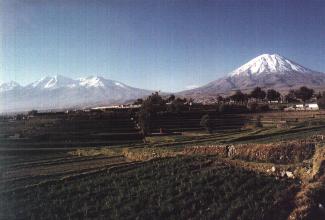 Gracias
Ramón R. Abarca Fernández
http://www.ucsm.edu.pe/rabarcaf
rabarcaf@ucsm.edu.pe
rabarcaf@outlook.com